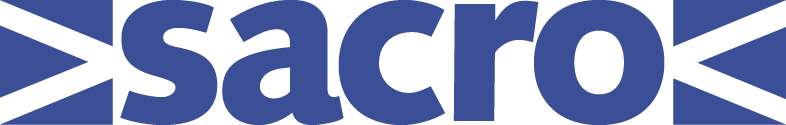 A Partner’s Perspective of the Whole Systems Approach
Positive Trends
Crimes committed by young people in 2012/2013
down 22% on previous year and
half of what it was in 2008/2009
Young people referred to Children’s Reporter has decreased for the sixth year in succession
Care and protection referrals down 27.5% since 2011/2012
Offence grounds referrals down 35% since 2011/2012
Since 2005/2006, offence referrals to SCRA have decreased by 77%
Figures from Scottish Police Performance Framework and Scottish Children’s Reporter Administration
Aberdeen Youth Justice Development Programme
Increased intervention opportunities.
Developing integrated processes and services.
Increasing opportunities for community alternatives to secure care/custody designed for young people.



Interim Evaluation: June 2011
Aberdeen Youth Justice Development Programme
Setting leadership expectations.
Review the outcome indicators.
Investment in knowledge sharing platforms that can be rolled out across Scotland.
The whole is greater than the sum of the parts
There are some parts of the system that have a disproportionate effect on the “whole”.
Improved outcomes in one part of the system depend on action being taken in another part, even if that action does not appear to directly benefit the organisation.
Whole Systems Approach in Aberdeen
Diversion from prosecution for 16 & 17 year olds to Sacro restorative justice services during the first year of the Whole Systems Approach:  
2009/2010: 9
2010/2011: 63
2011/2012: 72
2012/2013: 58
2013/2014: 72
Early and Effective InterventionWhat’s Better?
Prevents lengthy time delays and the associated report writing;
Fewer children and young people propelled into Criminal Justice System;
Reduction in inappropriate referrals to SCRA;
Quicker service provision for children and young people – and their families.
Assertive Outreach Activity
Stickability
Getting It Right For Every Child
The Kilbrandon Report
Early and Effective Intervention
Whole Systems Approach
Children and Young People (Scotland) Act 2014
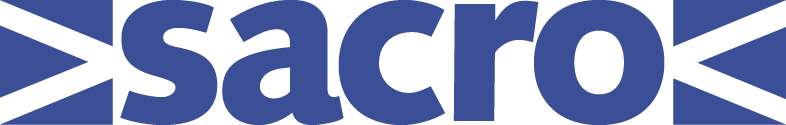 Sacro’s mission is to be a community-based organisation that will create safe and cohesive communities by reducing conflict and offending.